L’équipe Dames monte en 2ième division
Superbe performance de toute l’équipe
(de gauche à droite)
Ilham Zentout
Brune Monget
Julie Sébire
Frederic Larrechte ( coach)
Alexandra Arnal
Julie Branger (capitaine)
Marie Larretche
Léa Truong
Un sans faute:
 meilleur score individuel pour Julie Branger 
47 points d’avance sur la 2ième équipe (soit en moyenne 5 points de moins par joueuses et par jour) 
tous les foursomes et tous les matchs play individuels gagnés !!!
L’équipe dame termine 1ère des strokes play avec 47 points d’avance sur la 2ième
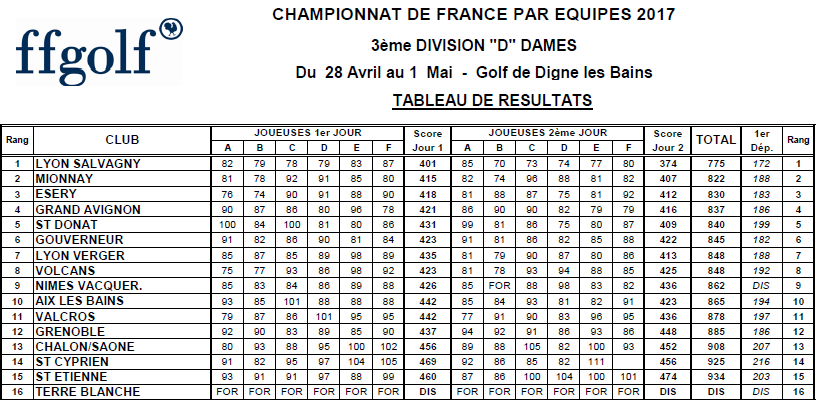 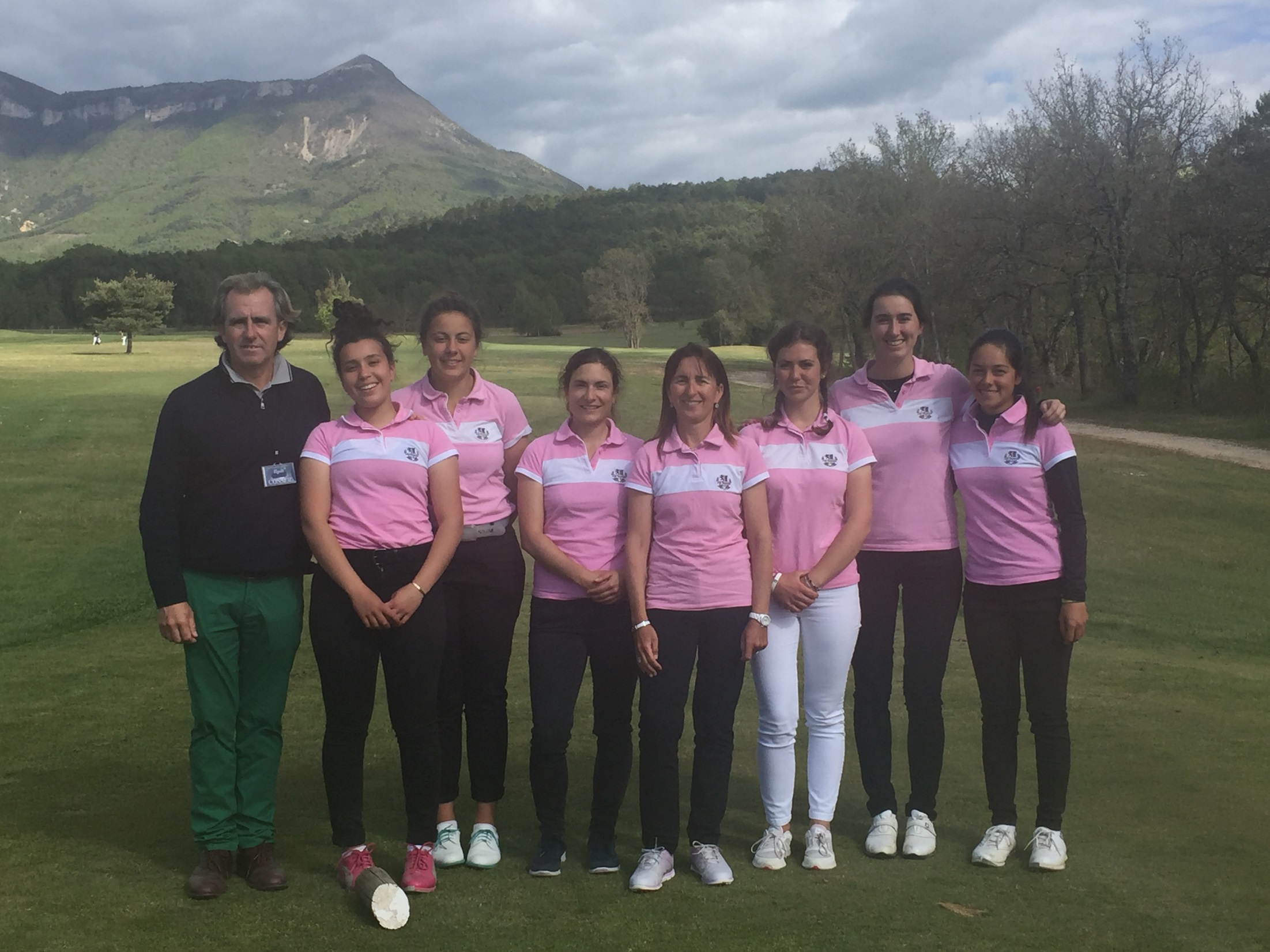 tous les foursomes et tous les matchs play individuels gagnés
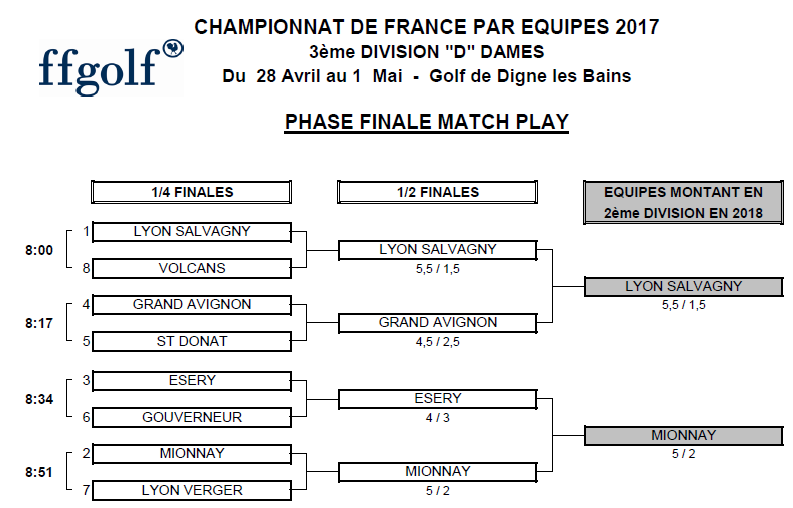